תיק תלמיד ממוחשבמצגת הסברה יוני-יולי 2020*לשימוש פנימי בלבד
הנחיות להעלאת מסמכים
סריקה בלבד (לא צילום!). מומלץ להוריד לטלפון הנייד אפליקציית סריקה.
שמירת המסמך בפורמט מבנה שם אחיד של:                                      שם תלמיד + תוכן מקוצר + שנה.
   דוגמא: נורית יפה_שמיעה_2020
             אפרת כהן_BERA_2019
             יוסי יוסף_תח"י_תש"פ
             מוחמד מוחמדי_הנגשה_2020



בדיקות שמיעה – יעודכנו רק ע"י קלינאי התקשורת.
שימו לב להתאמה בין תוכן הקובץ לשם הקובץ.
את שם הקובץ מלכתחילה שמרו במחשב שלכם בצורה המתבקשת כאן.
חשוב מאד!
תיק תלמיד – מבט כולל
דימוי לקלסר ואוגדנים עם שמרדפים:
קלסר = כל תלמידי המורה, נתונים קבועים.
אוגדנים = מידע שעשוי להשתנות.

בעת פתיחת תיק – מזינים נתונים קבועים ונתונים ראשוניים.
בכל שנה – מעדכנים נתונים משתנים בפרטים הקבועים של התיק (במידת הצורך) ומוסיפים נתונים משתנים באוגדנים.

מהו עדכון? 
עדכון - שינוי שורה קיימת באוגדנים, שינוי הנובע מטעות בהקלדה, שינוי הנובע ממידע שגוי שהוכנס בטעות למערכת.
הוספה - הוספת שורה חדשה לאחד האוגדנים, שמשמעותה פעילות חדשה (למשל ועדה חדשה).
תיק תלמיד כולל
נתונים משתנים (באוגדני המידע המשתנה)
זכאויות
בדיקות שמיעה
הנגשה אקוסטית
הנגשה פרטנית
פעילויות חברתיות
שעות תגבור
נתונים קבועים (בקלסר ◆◆)
פרטים אישיים
פרטי בית הספר
פרטי לקות השמיעה
פרטי לקויות נוספות
אנשי קשר
בעת עדכון תיק התלמיד
בעת פתיחת תיק התלמיד
אבטחת מידע
כניסה אך ורק עם הרשאה אישית.
 יציאה מסודרת.
 קודי הכניסה הם כך:
שתי האותיות הראשונות זה SH ) שמע  )
3 האותיות הנוספות הם שלוש האותיות הראשונות של השם הפרטי באנגלית (כפי שאנחנו תרגמנו).
3 האחרונות, זה לפי שלוש האותיות הראשונות של שם המשפחה באנגלית (כפי שאנחנו תרגמנו).
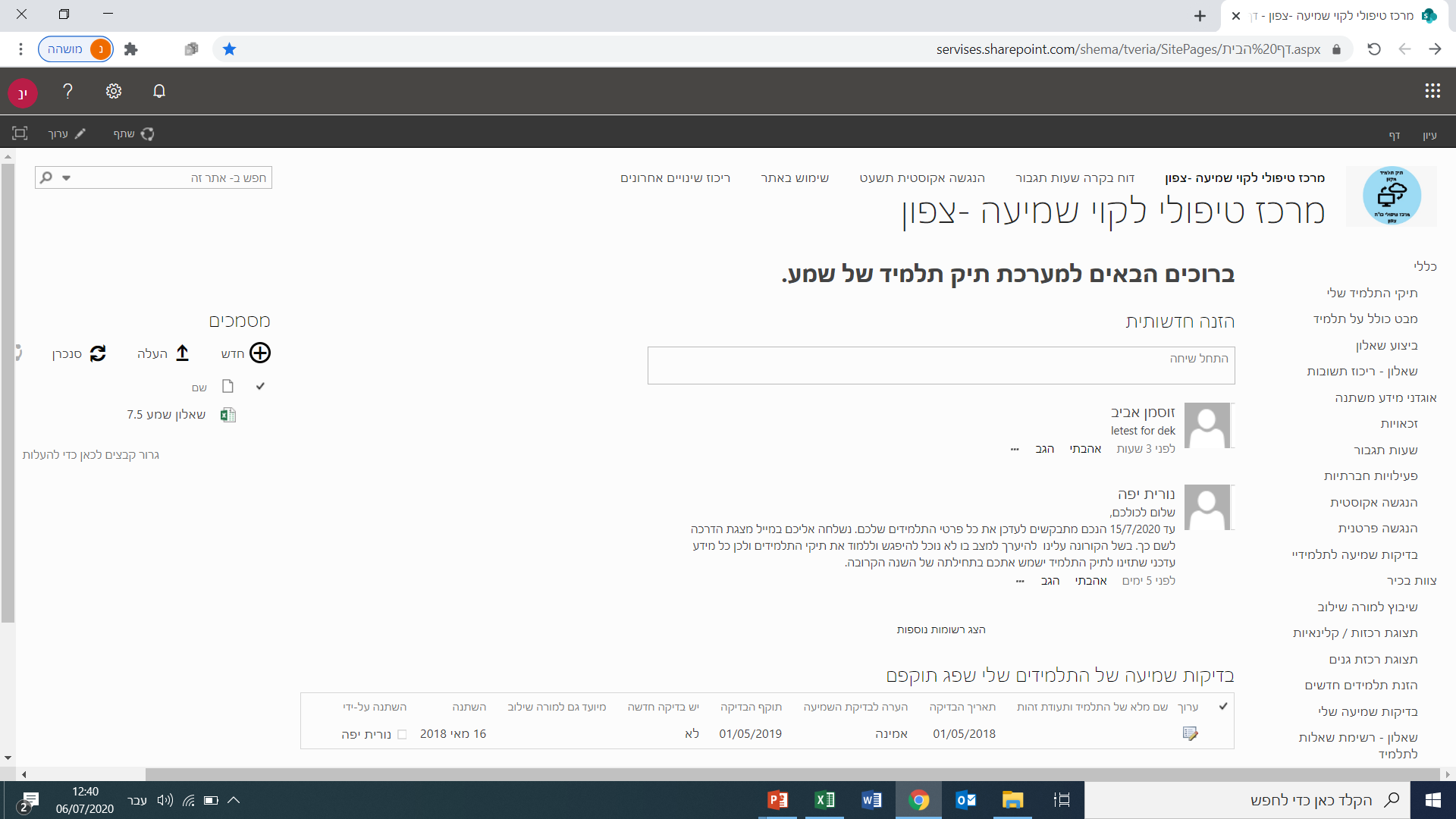 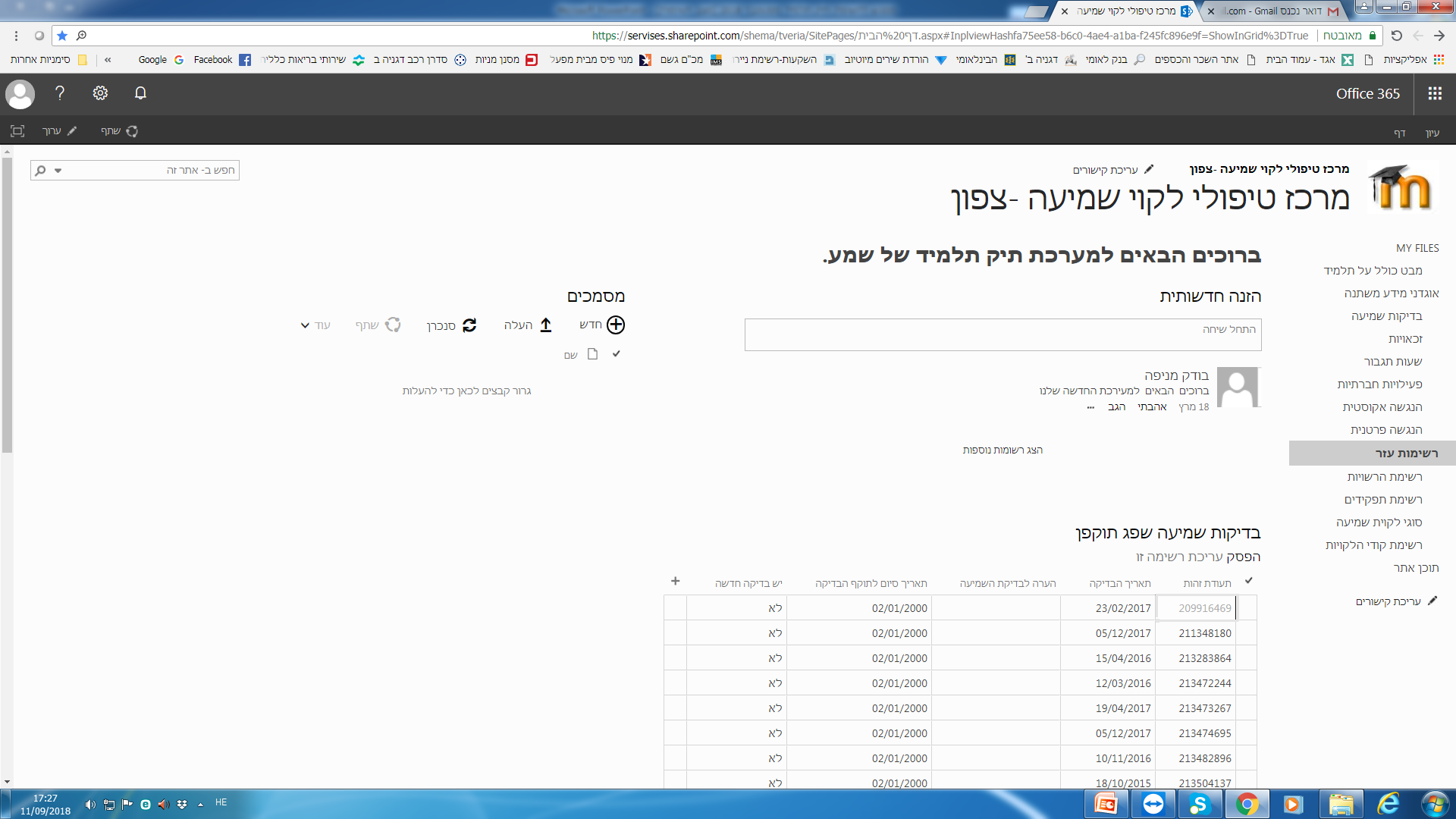 תפריט קבוע
מידע משתנה
מבנה דף הבית
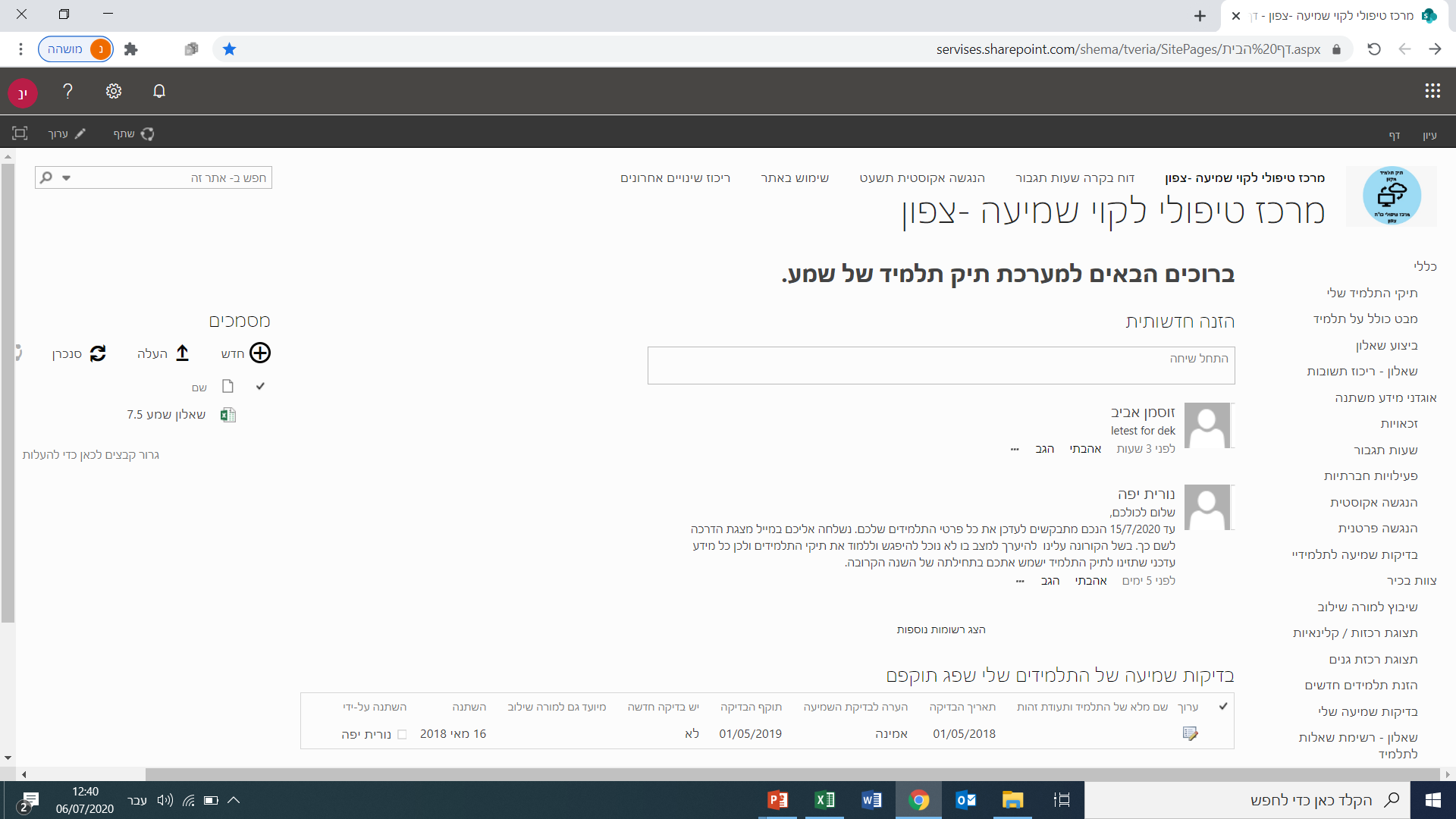 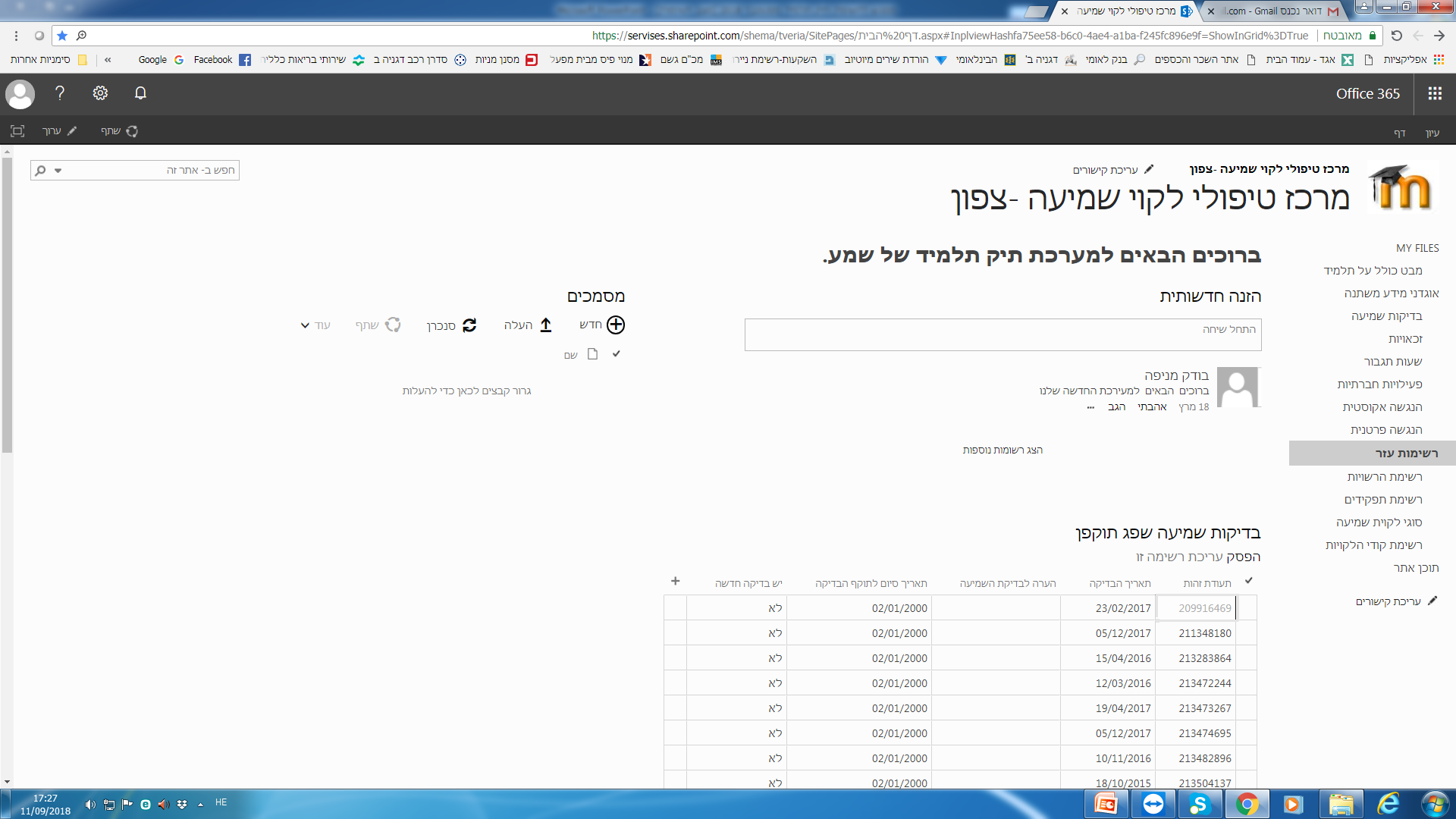 קלסר: נתונים קבועים
אוגדנים: נתונים משתנים
מידע משתנה
מבנה דף הבית
מבחר נתוני בסיס ברשימות סגורות (למנהלי האתר בלבד)
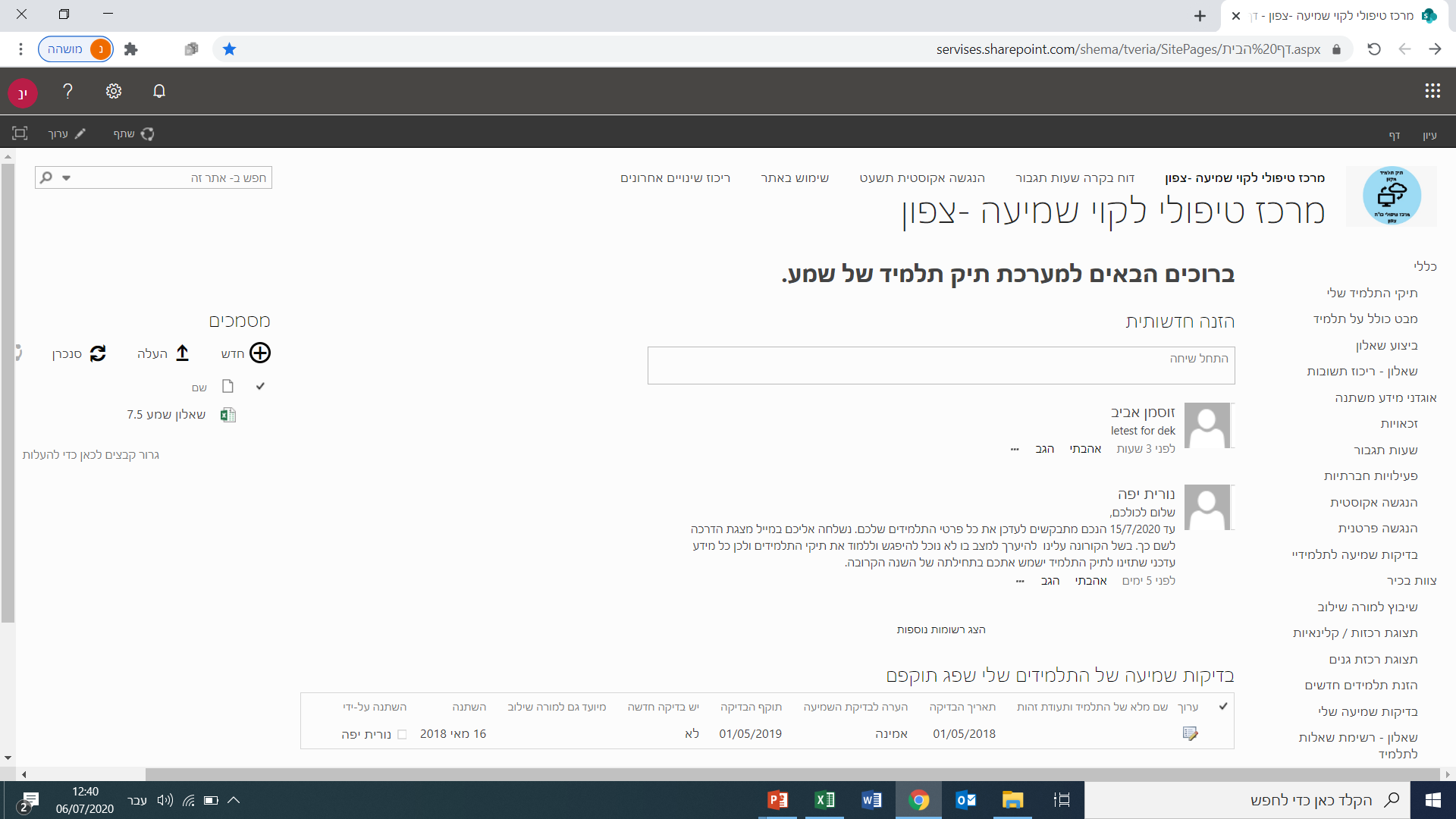 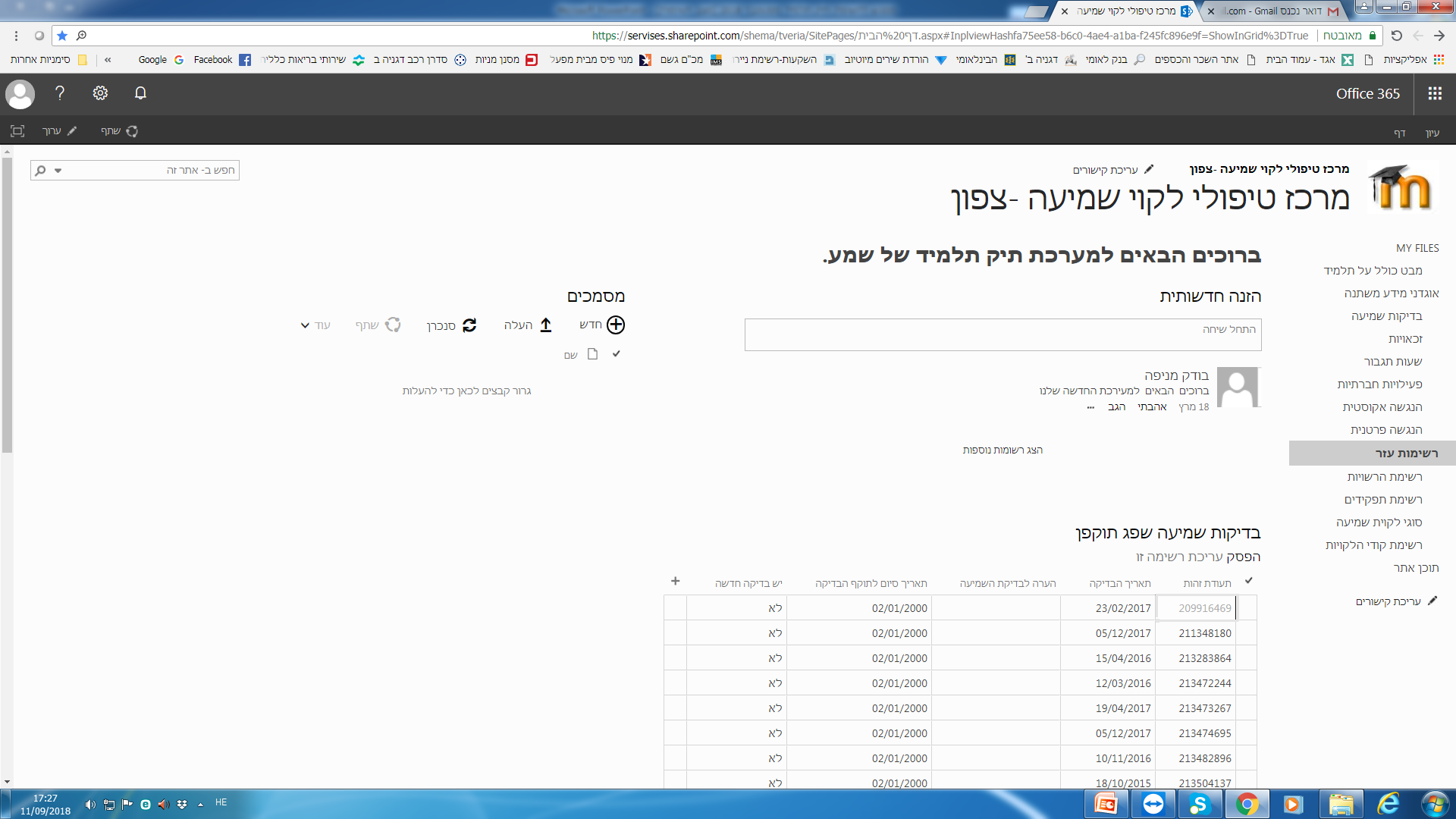 תפריט קבוע
הודעות, הנחיות
מבנה דף הבית
בדיקות שמיעה שפג תוקפן
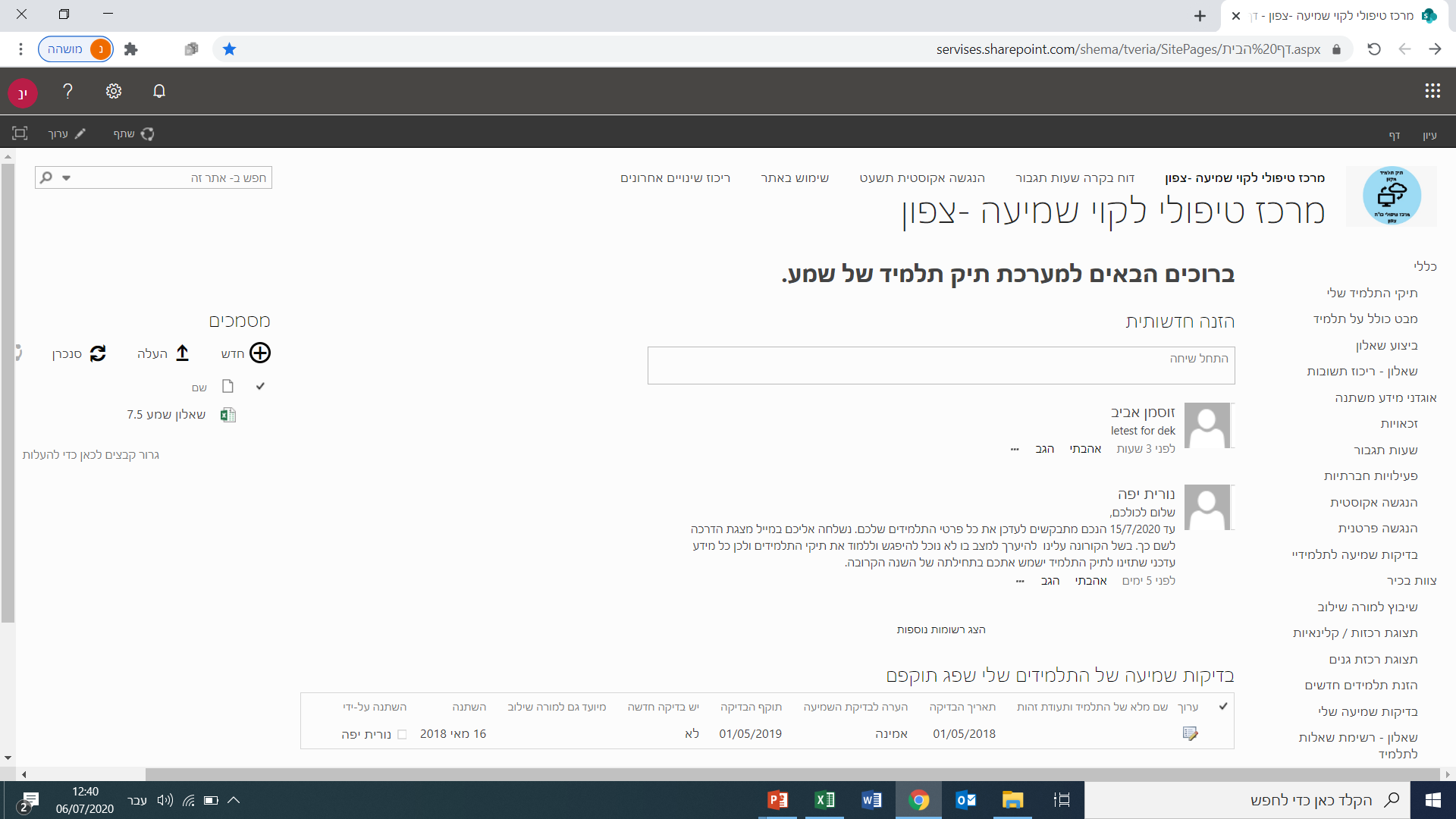 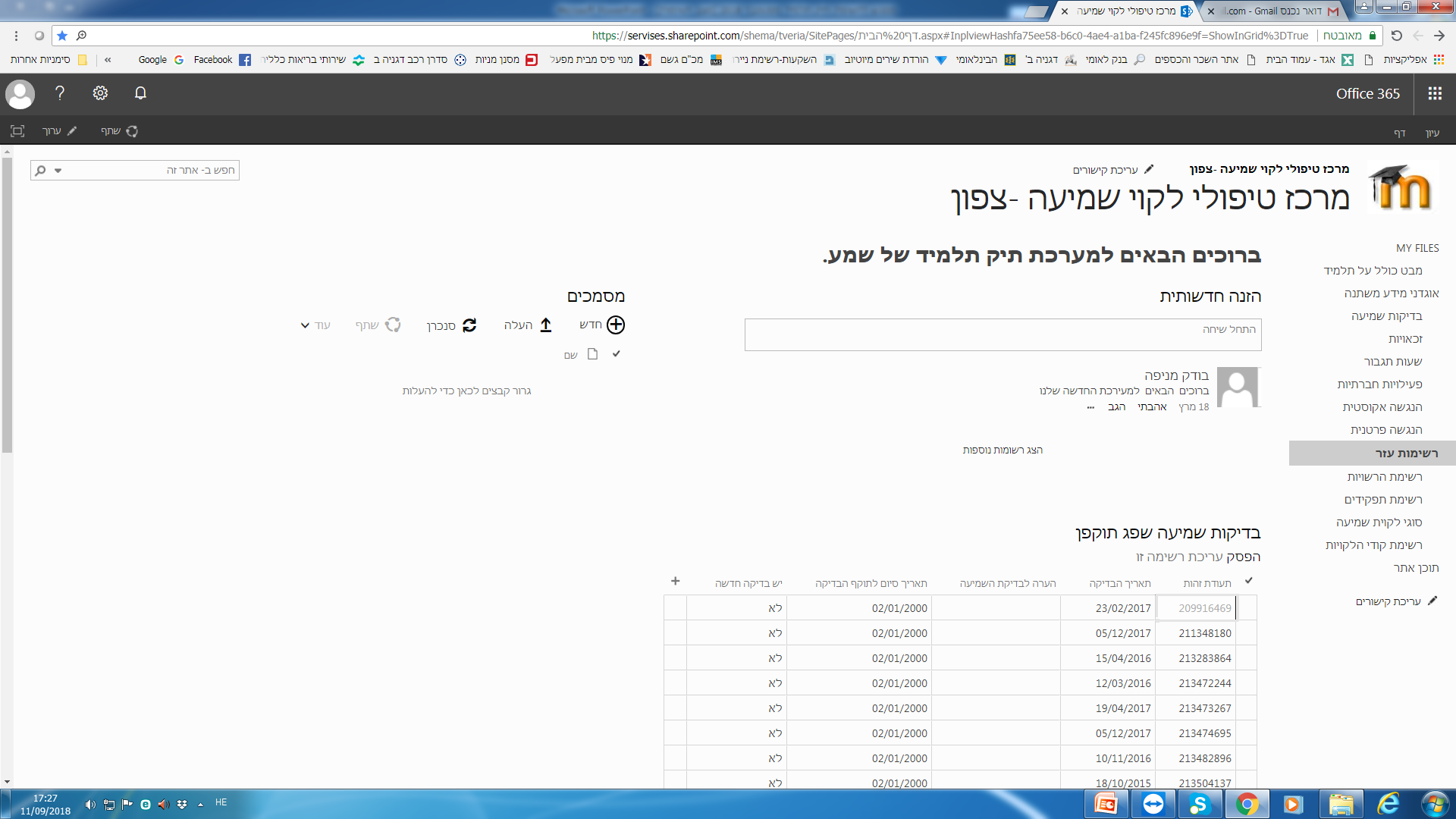 קלסר: נתונים קבועים
אוגדנים: נתונים משתנים
מבנה דף הבית
מבחר נתוני בסיס ברשימות סגורות (למנהלי האתר)
בדיקות שמיעה שפג תוקפן
הודעות, הנחיות
מבנה דף הבית
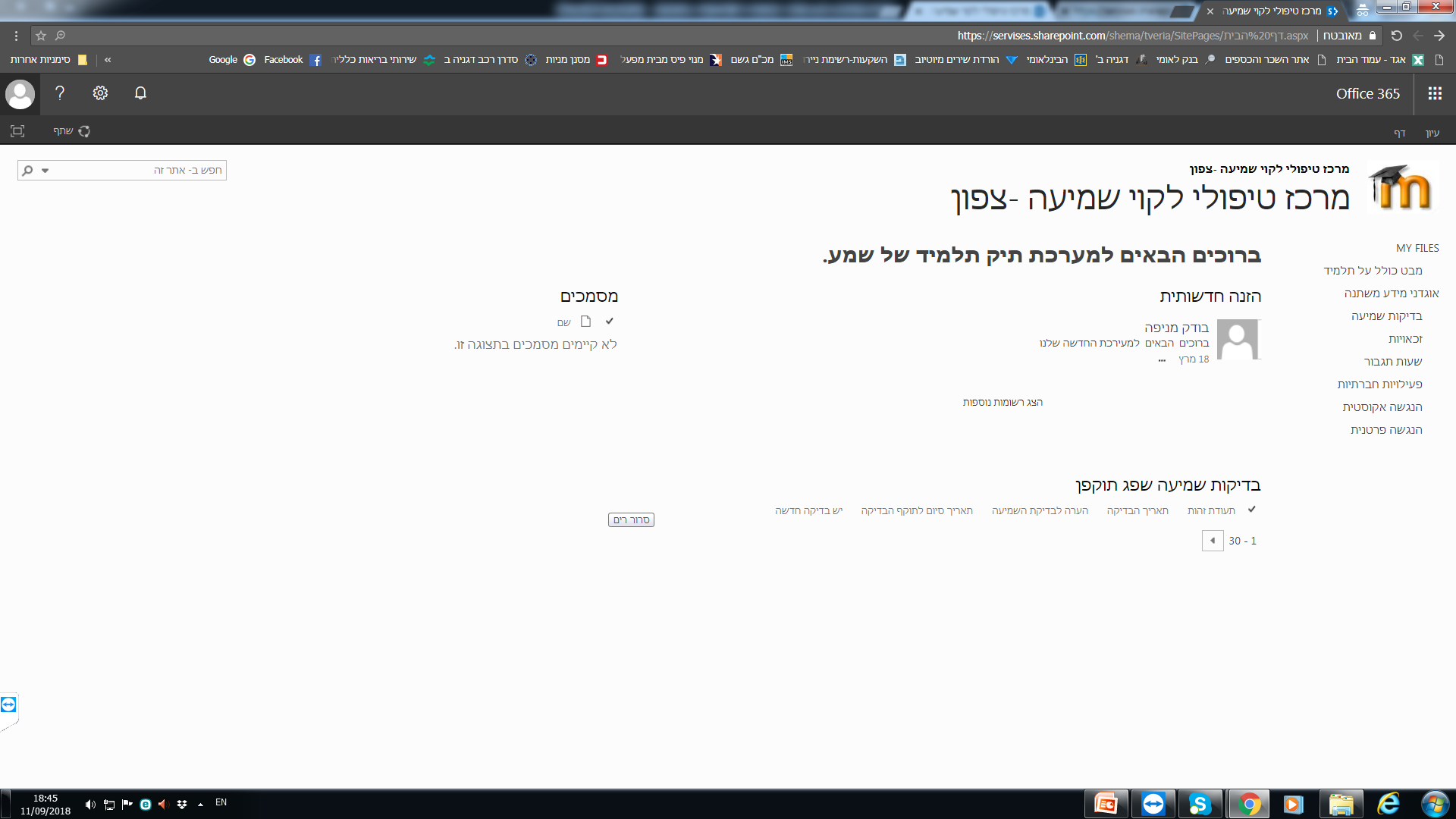 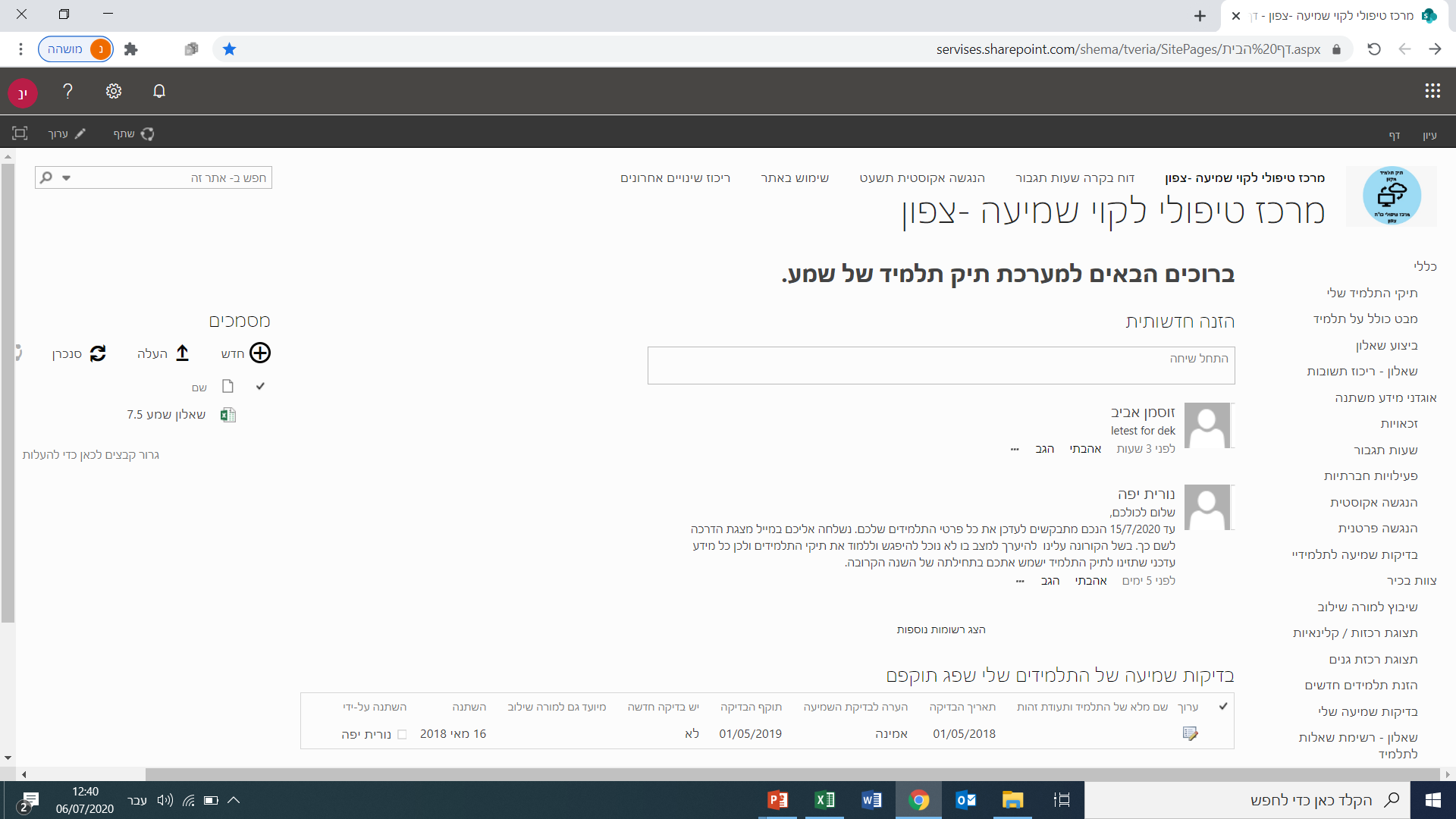 כניסה לתיק תלמיד: יש לגלוש ל"מבט כולל על תלמיד"
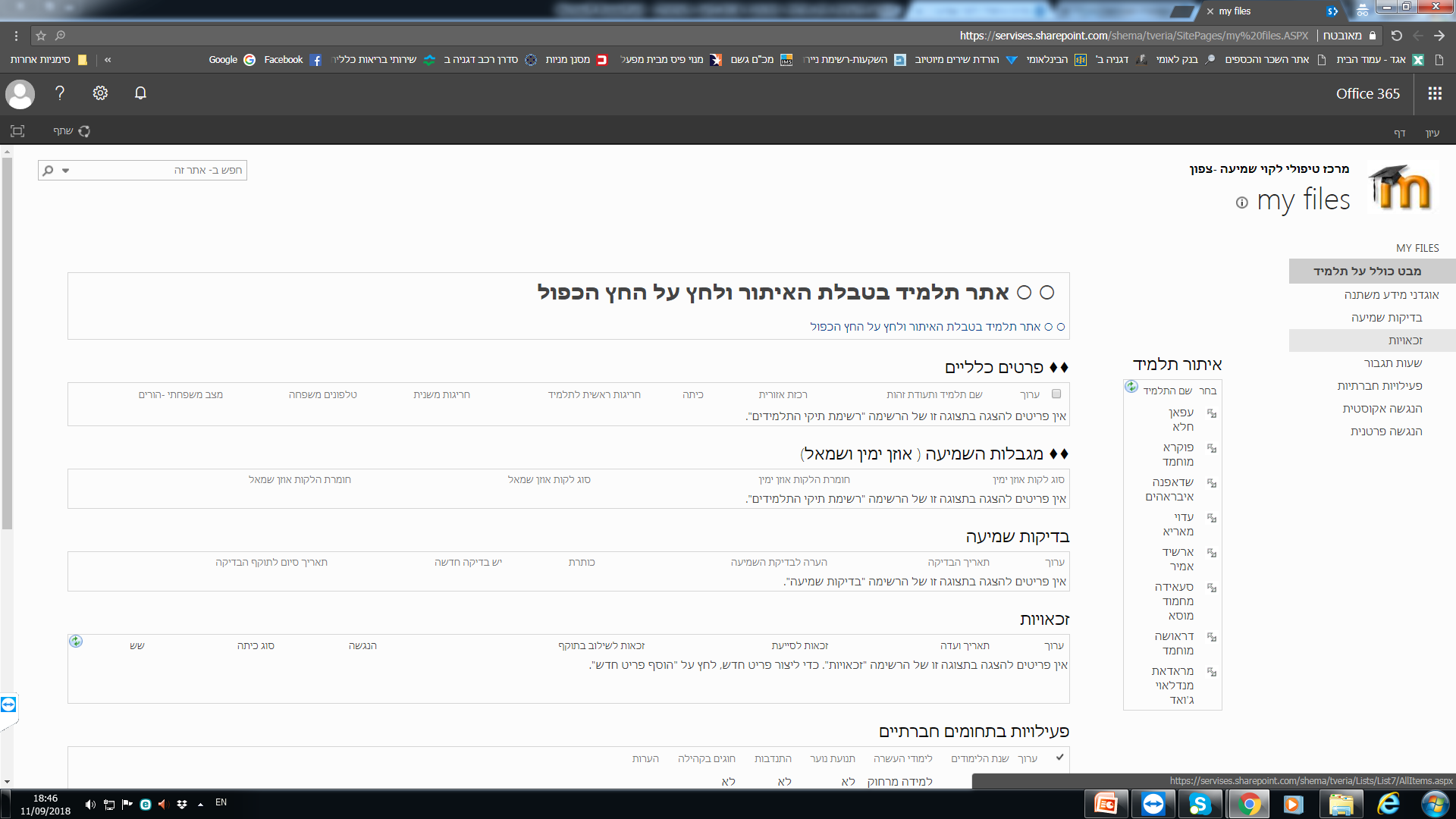 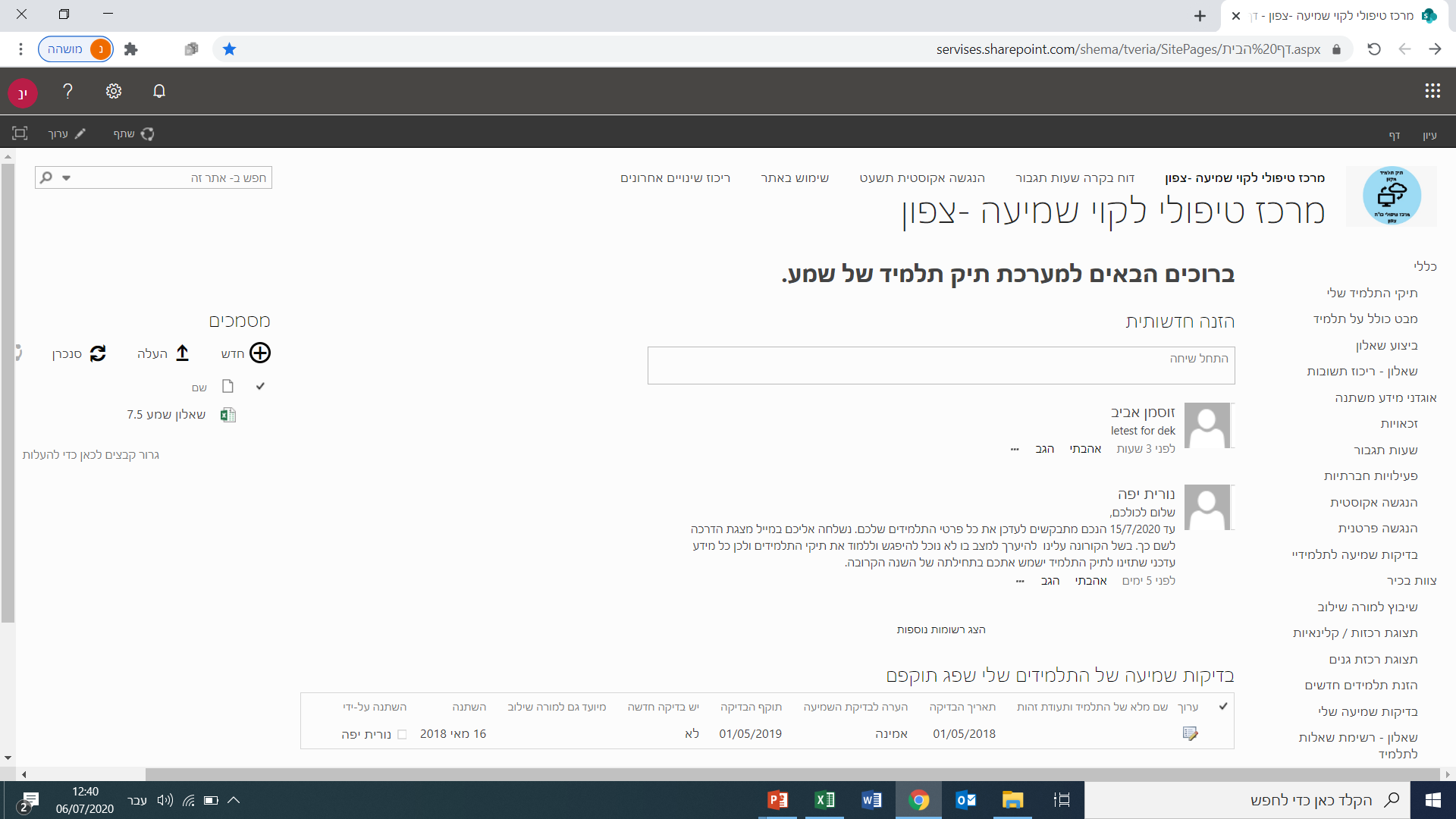 בחירת תלמיד בחץ דו-ראשי
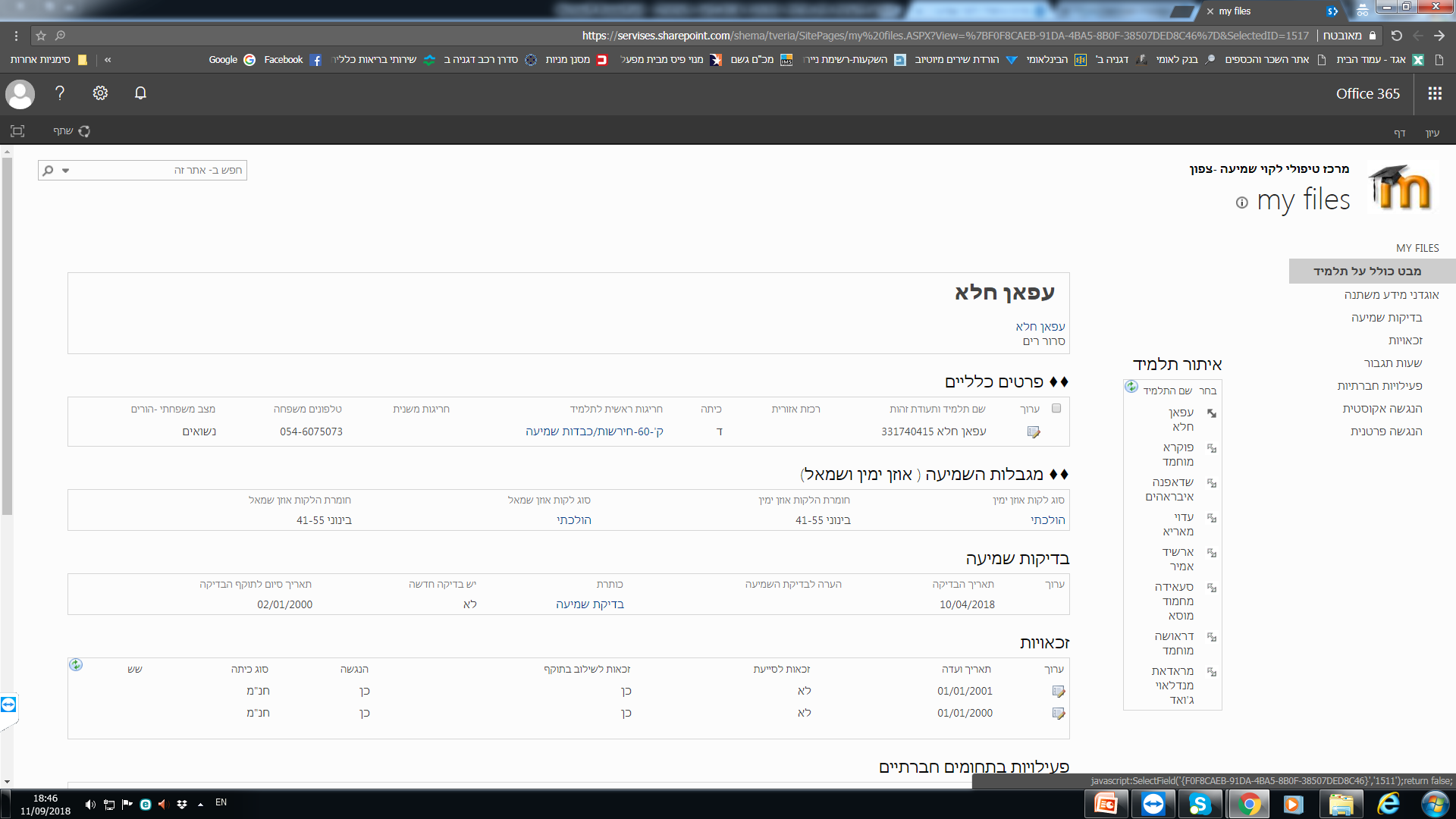 דף תלמיד: 
 שם התלמיד בראש הדף.
 אפשרויות עדכון מידע באוגדנים.
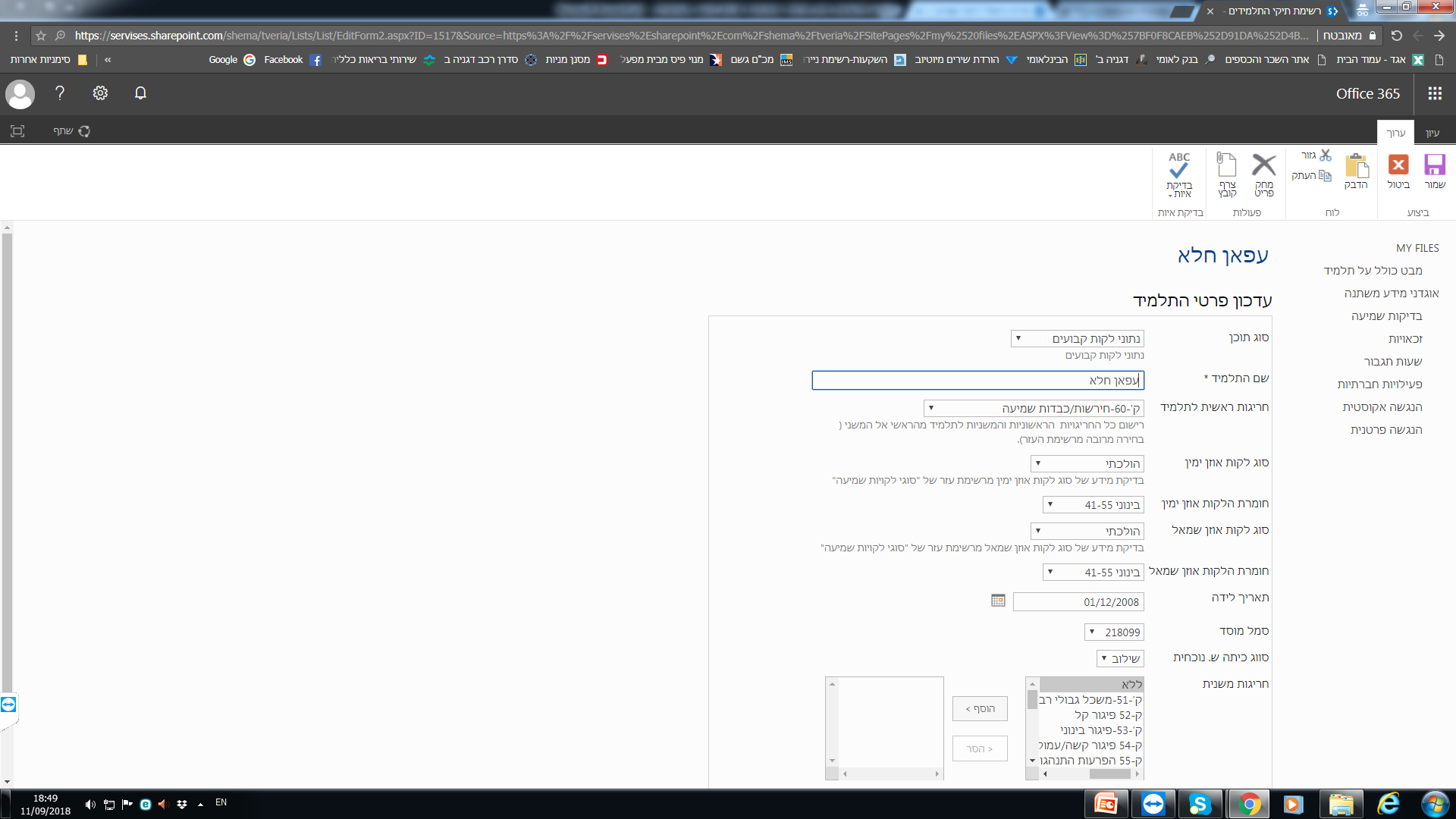 דף תלמיד: 
 שם התלמיד בראש הדף.
 אפשרויות עדכון מידע באוגדנים.
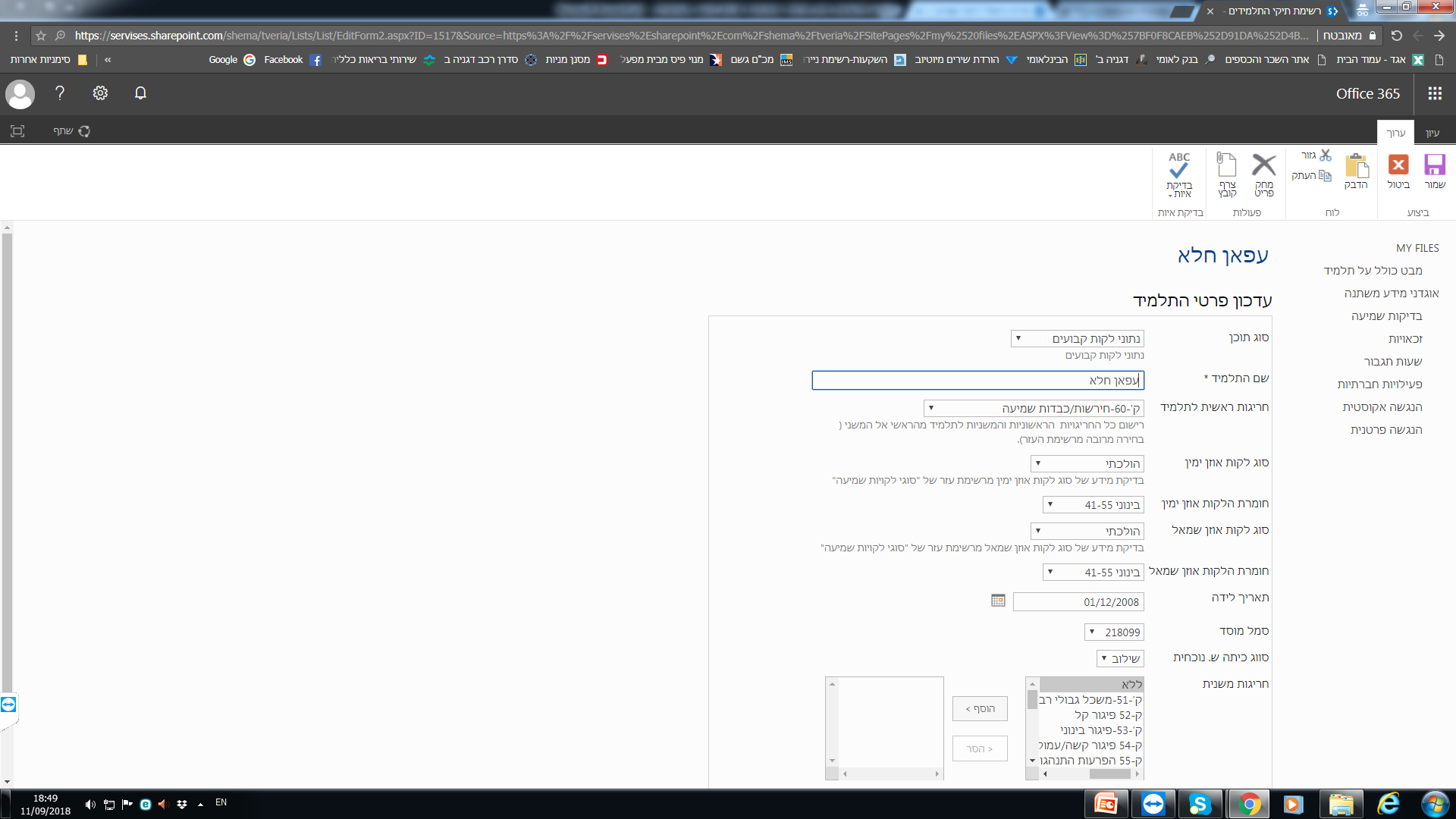 דף תלמיד: 
 שם התלמיד בראש הדף.
 אפשרויות עדכון מידע באוגדנים.
קישור
שלבים בעדכון מידע לתלמיד
א. בחירת אוגדן לעדכון.
ב. כניסה לפריט חדש.
ג. איתור שם התלמיד.
ד. מילוי/הוספת פרטים.
ה. שמירה.
ו. בכל מקום בו מצרפים קובץ יש לתת לו שם בדרך אחידה ולדאוג שיהיה קריא וברור לכל איש צוות עתידי שיקרא אותו. ראו שקופית 2
ו. לשים לב שהקובץ הנכון הועלה לתיק התלמיד הנכון.
ז. יציאה מסודרת.
בכל מקום שבו יש לעדכן שנת לימודים יש לכתוב אותה באותיות עבריות, כולל גרשיים. למשל: תש"פ.
עדכון זכאויות ע"י מורה שמע
חדש!
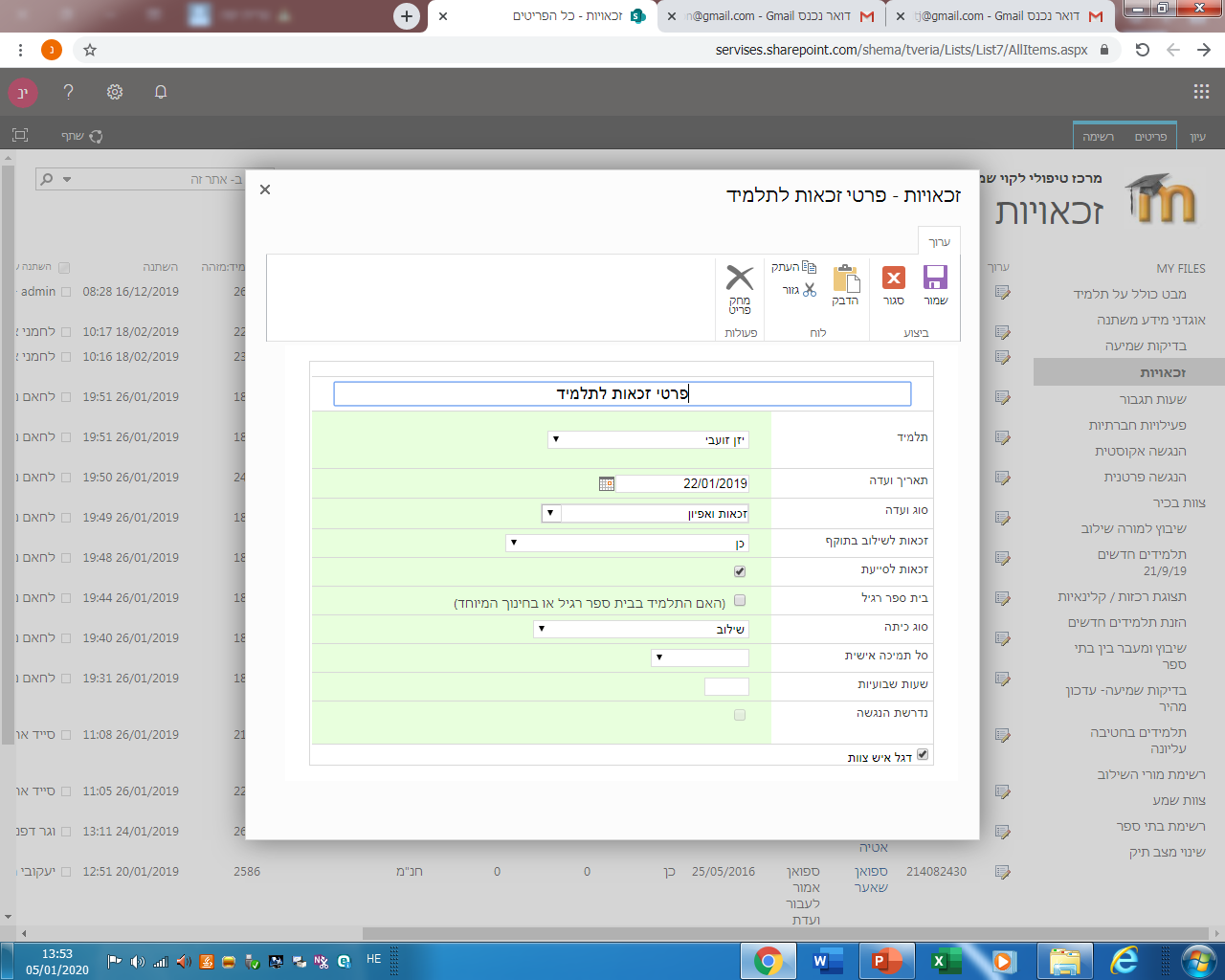 סוג כיתה:
שילוב
כיתת חנ"מ בבי"ס רגיל
כיתת לק"ש בבי"ס רגיל
גן/בי"ס חנ"מ
מספר השעות השבועיות שהתלמיד יוצא מכיתת האם לקבלת מענים כלשהם
עדכון שעות תגבור ע"י מורה שמע
חדש!
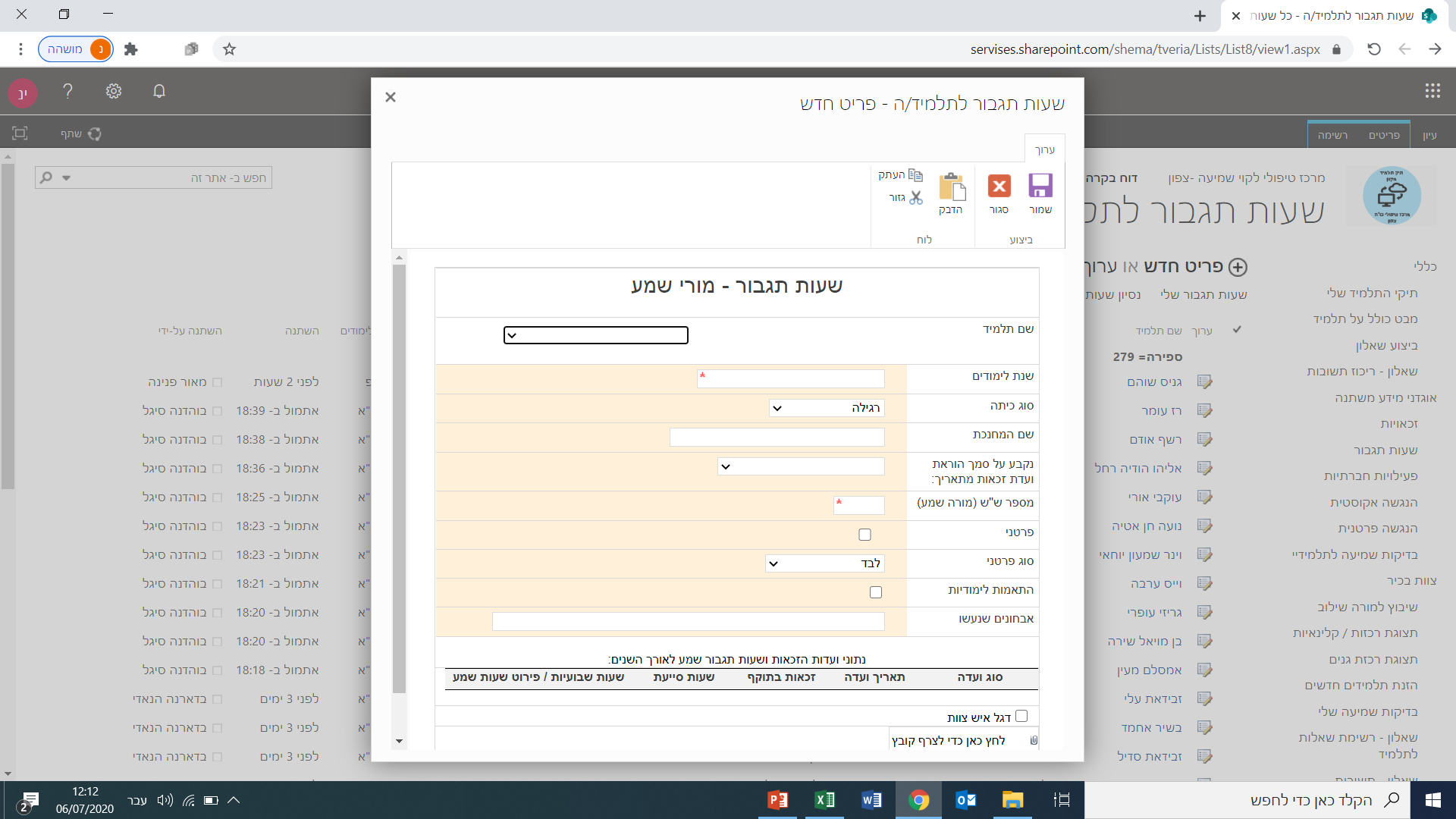 מספר ש"ש שניתן ע"י מורה שמע
סוג פרטני:
לבד
קבוצה
קבוצת לק"ש
חדש: 
צירוף קבצי תח"י, הערכה מעצבת+מסכמת
עדכון פעילויות חברתיות ע"י מורה שמע
חדש!
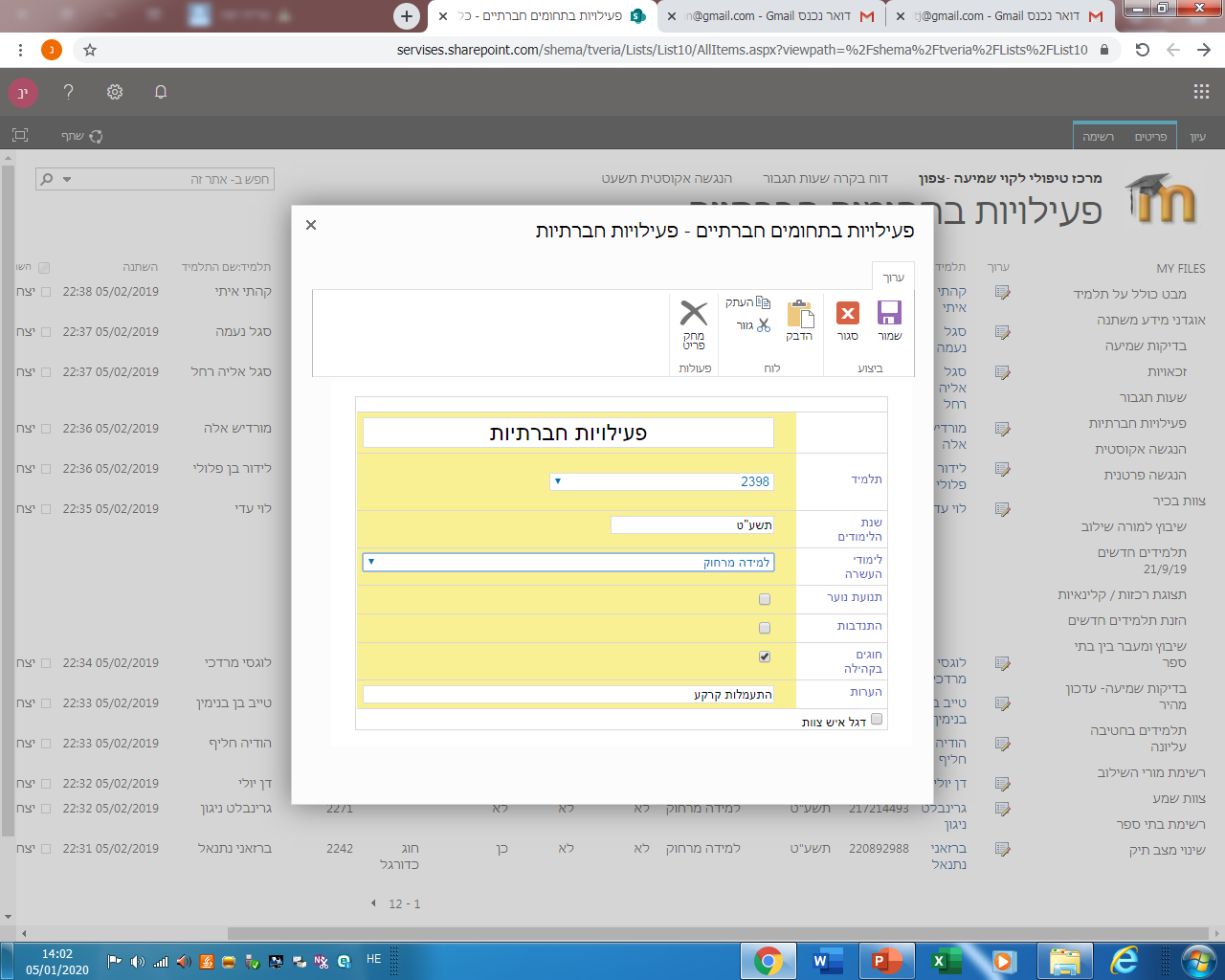 לימודי העשרה: 
למידה מרחוק
שלוחת המרכז הטיפולי
קבוצה חברתית
ללא
פירוט החוגים/ התנדבות/ תנועת נוער
עדכון הנגשה אקוסטית ע"י מורה שמע
חדש!
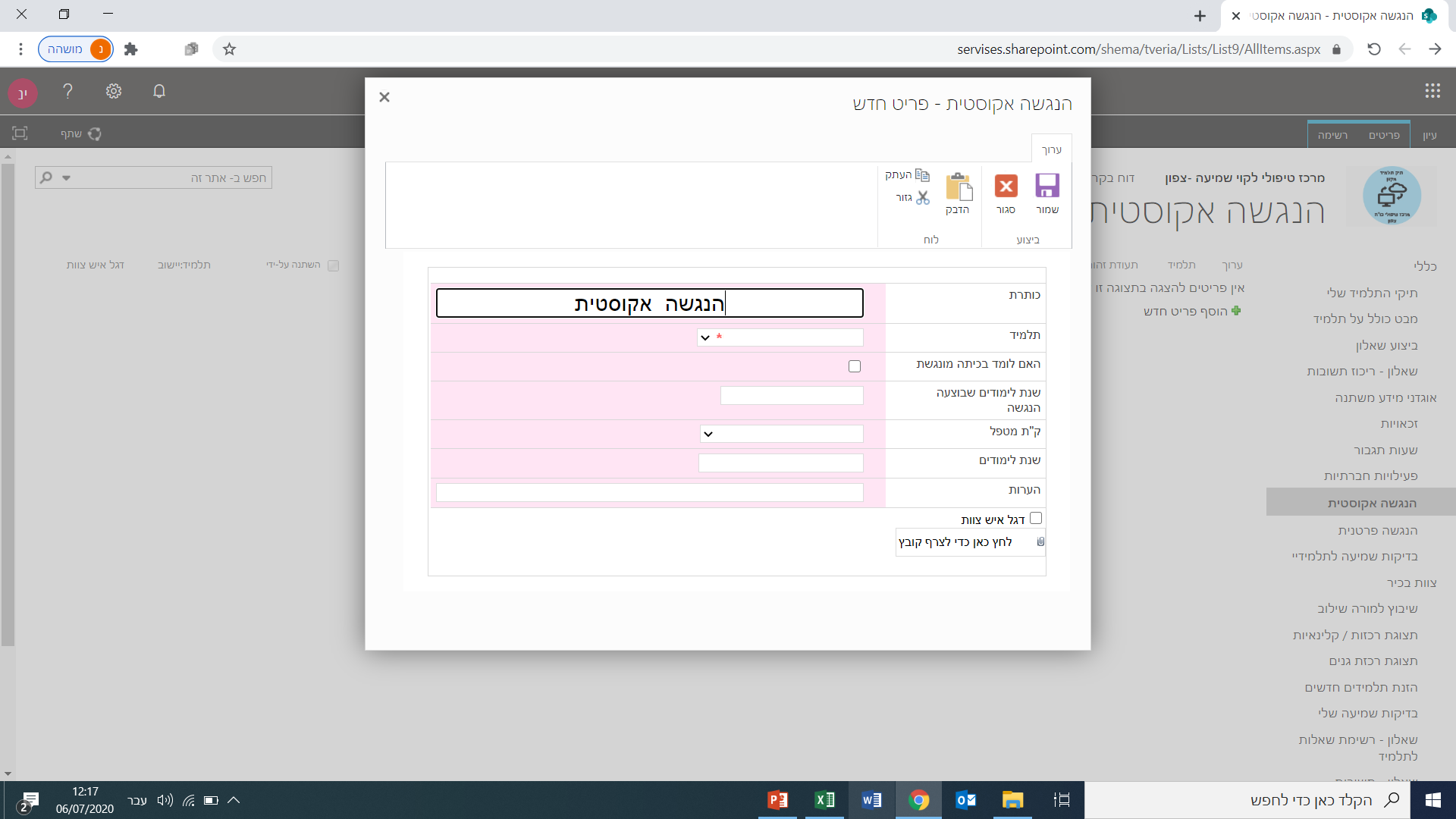 קלינאי תקשורת מטפל בהנגשה
חדש:
צירוף המלצת הקלינאי/ת ובחירת כיתה
עדכון הנגשה פרטנית ע"י מורה שמע
חדש!
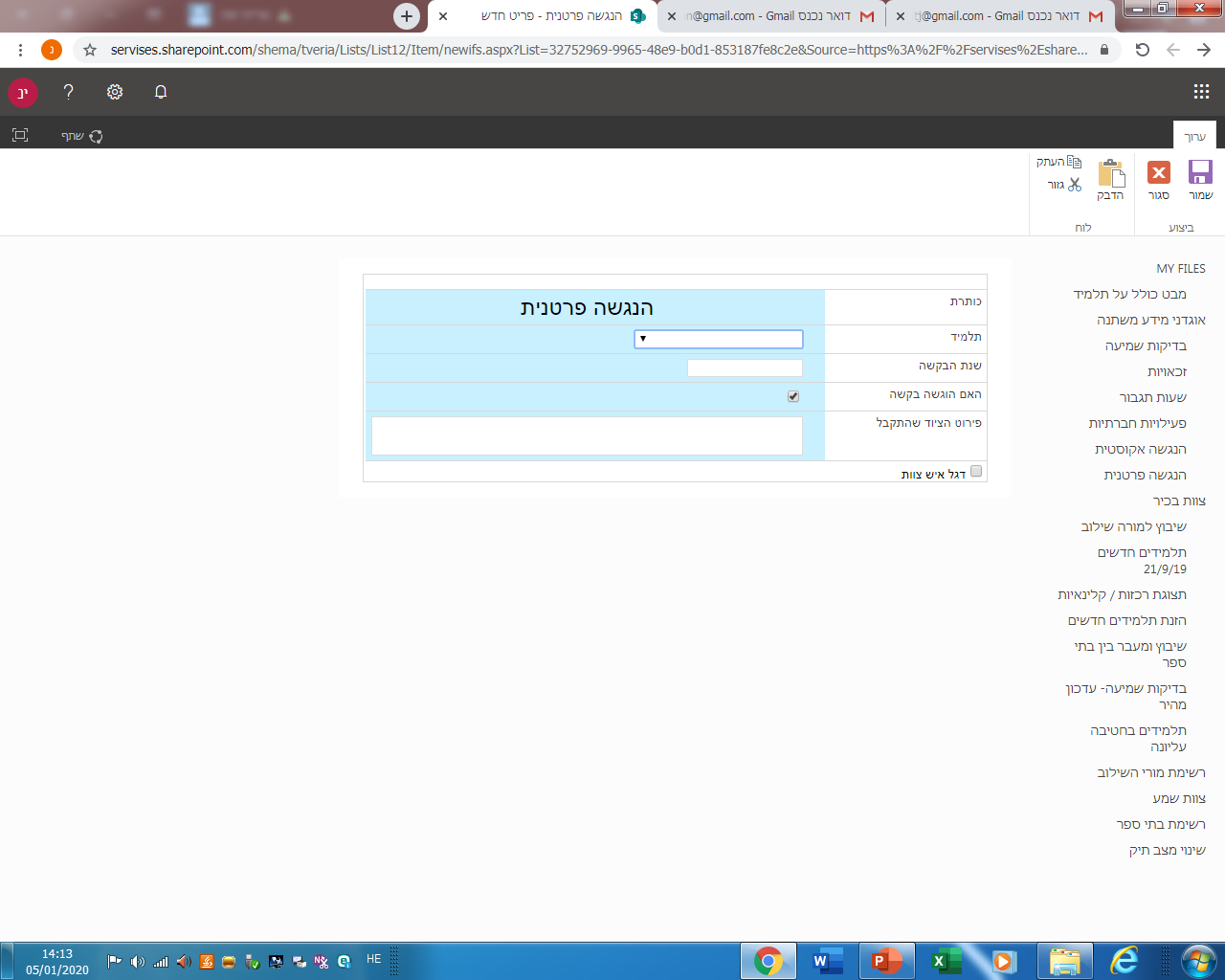 דיווח על תקלות/בעיות בתפעול
א. כתיבת מייל עם פירוט הבעיה.ב. רישום שם המורה הפונה ומספר טלפון.
tiktalmid225060@gmail.com
אביב זוסמן – 052-3978557
בהצלחה לכולנו!